Brückenschaltung
Auf den folgenden Seiten wird die Brückenschaltung eingeführt.
Im Prinzip besteht die Brückenschaltung aus
2 Reihenschaltungen von Widerständen.
Brückenschaltung
Reihenschaltung R1, R2
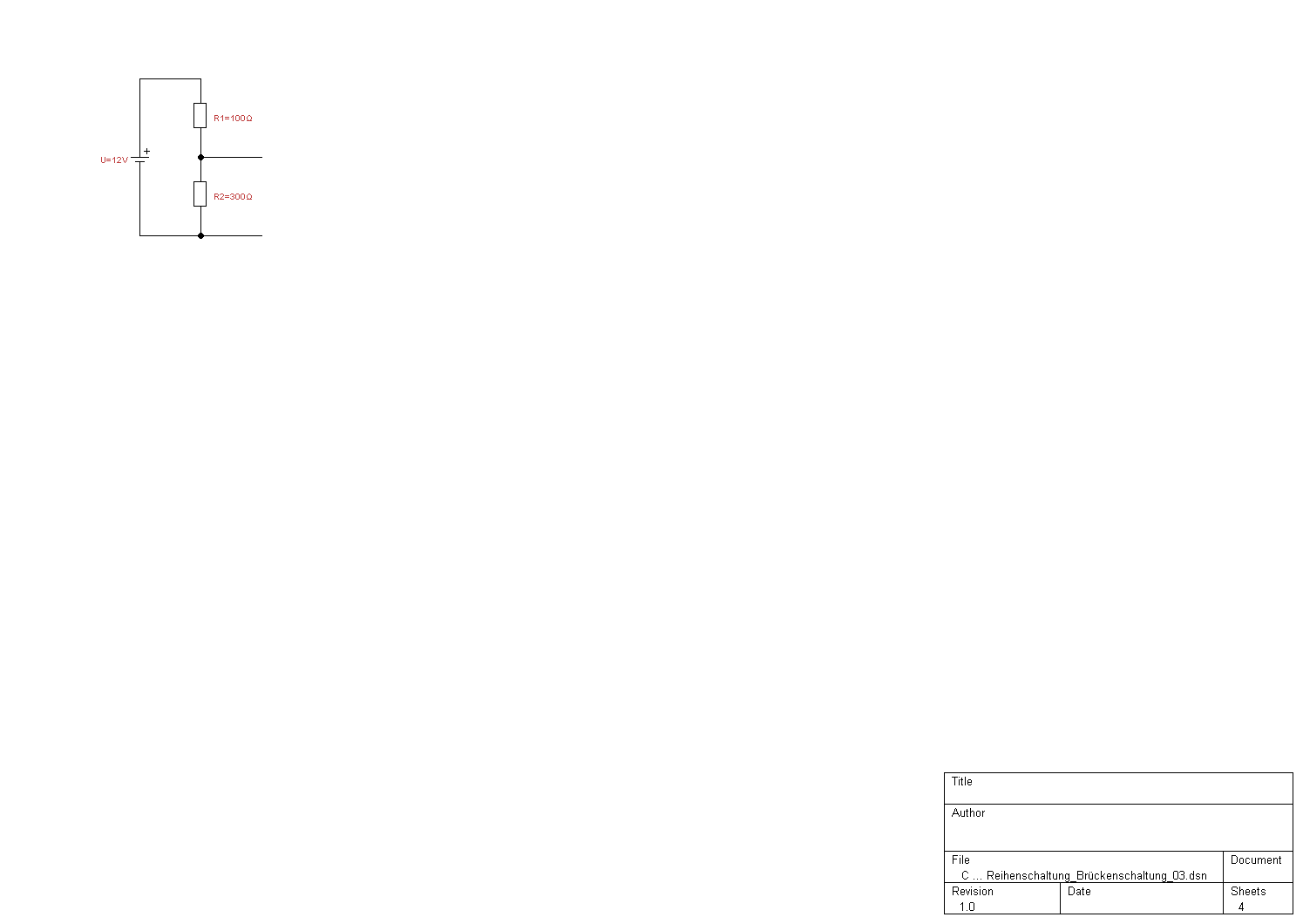 U2
Brückenschaltung
Reihenschaltung R1, R2







	liefert Teilspannung U2
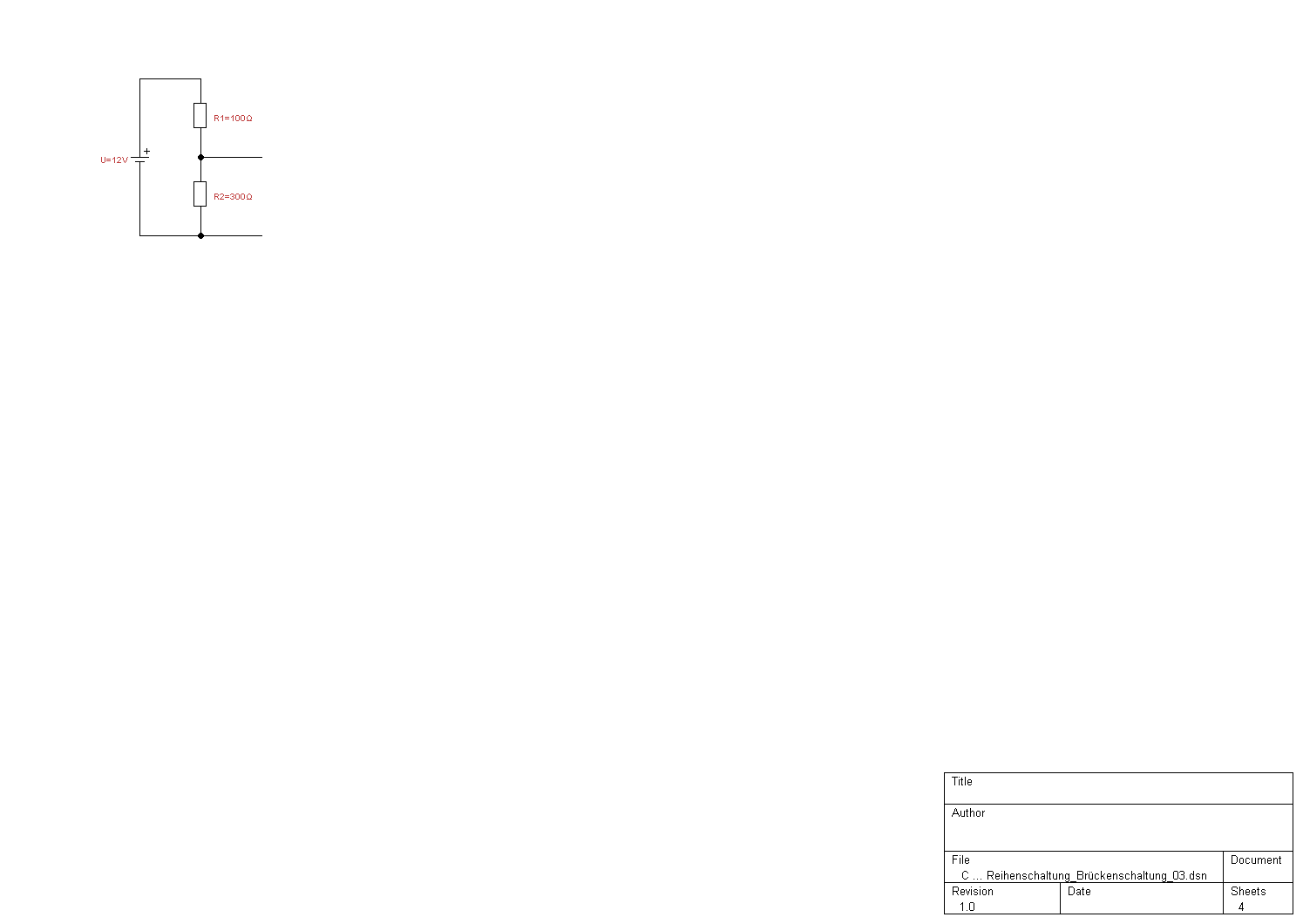 U2
Brückenschaltung
Reihenschaltung R3, R4
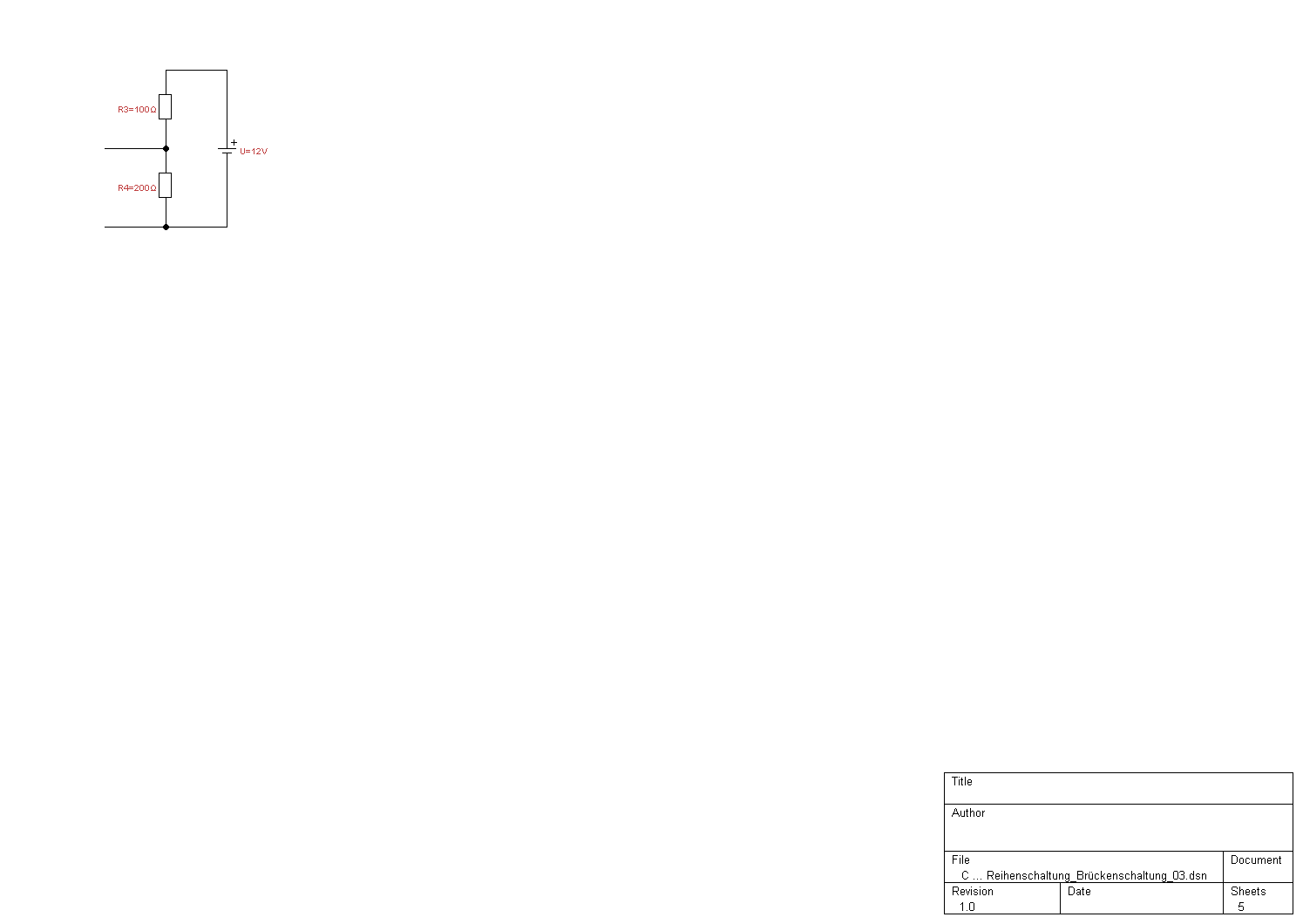 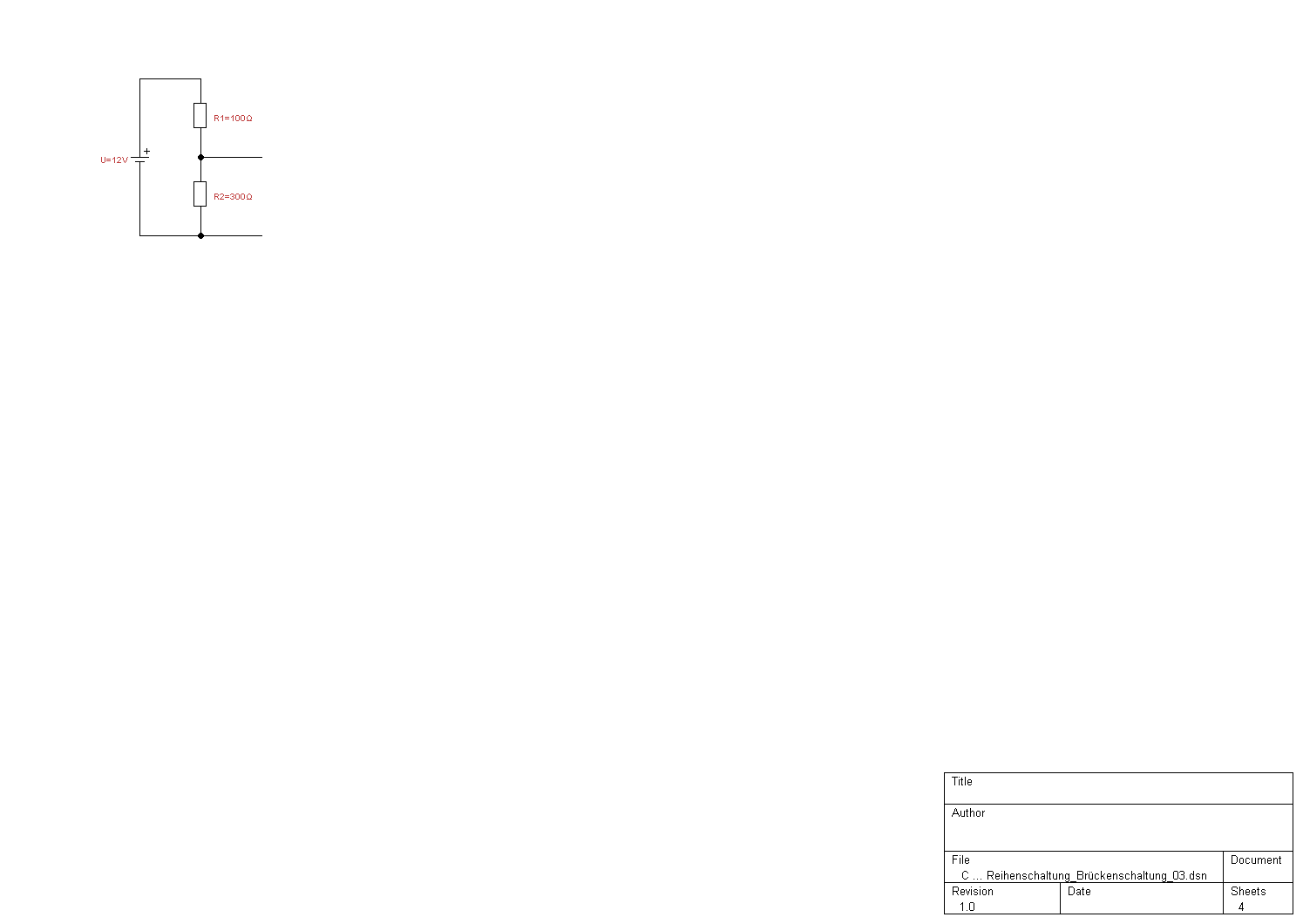 U2
U4
Brückenschaltung
Reihenschaltung R3, R4







					liefert Teilspannung U4
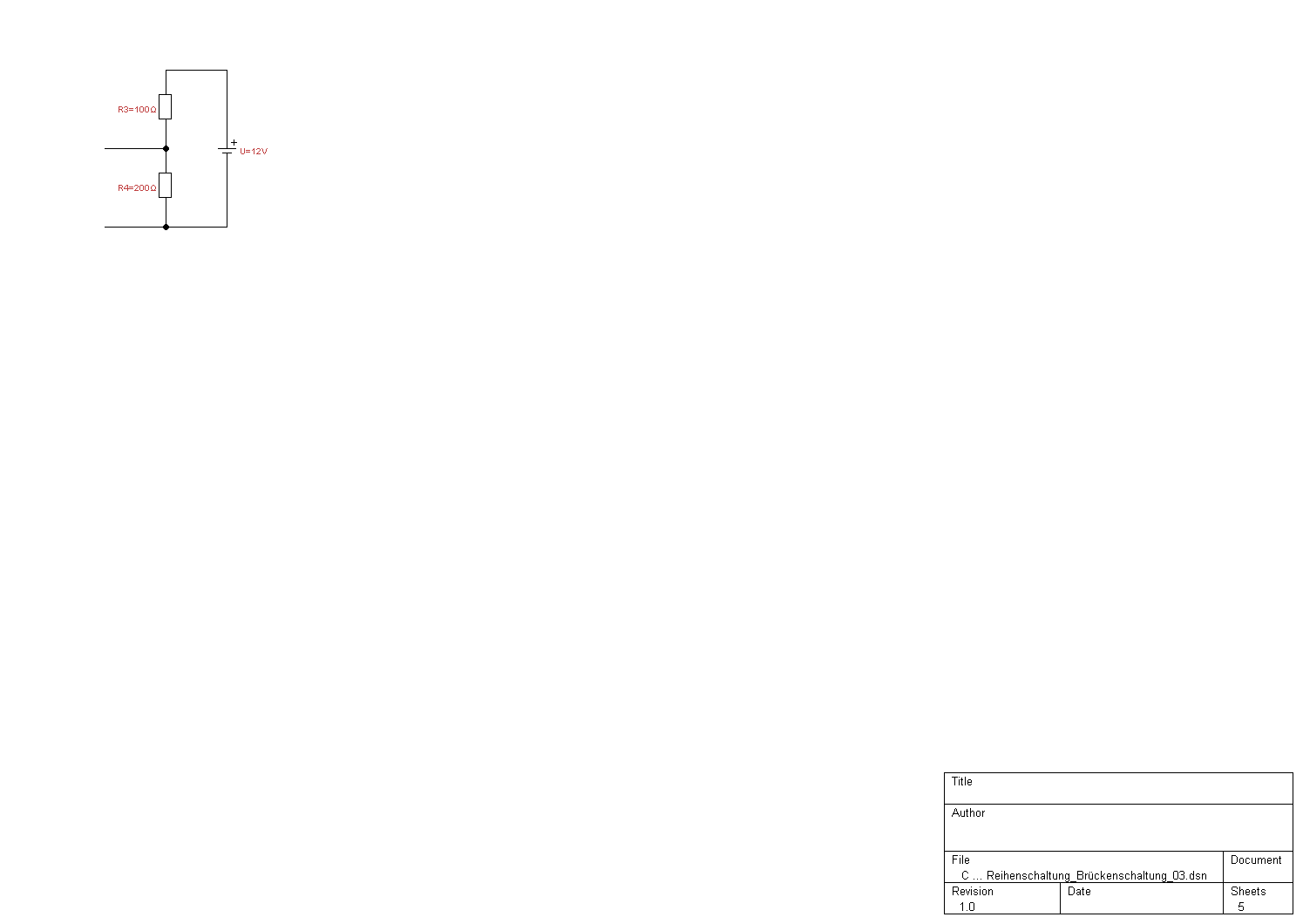 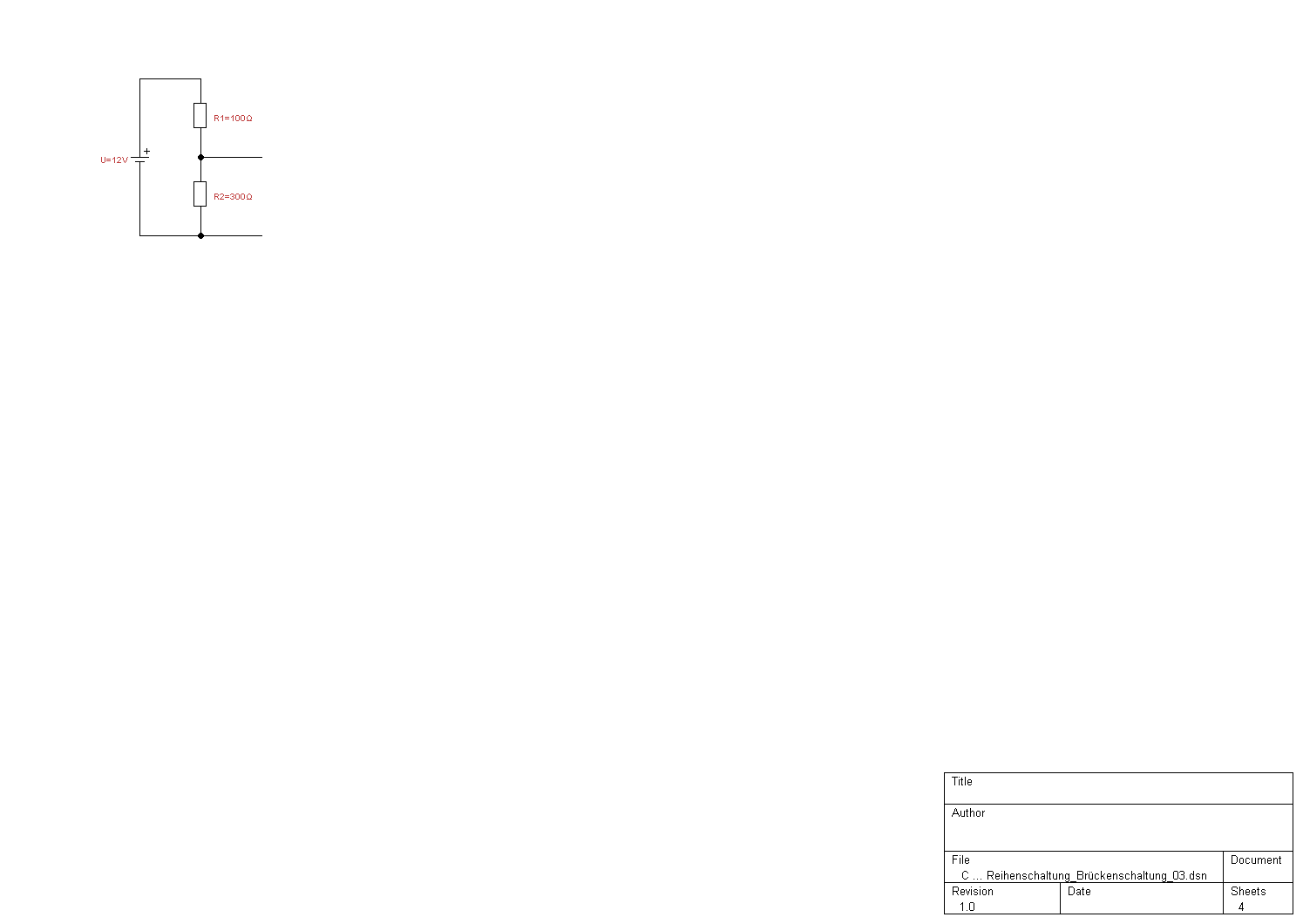 U2
U4
Brückenschaltung
Parallelschaltung  nur eine Spannungsquelle
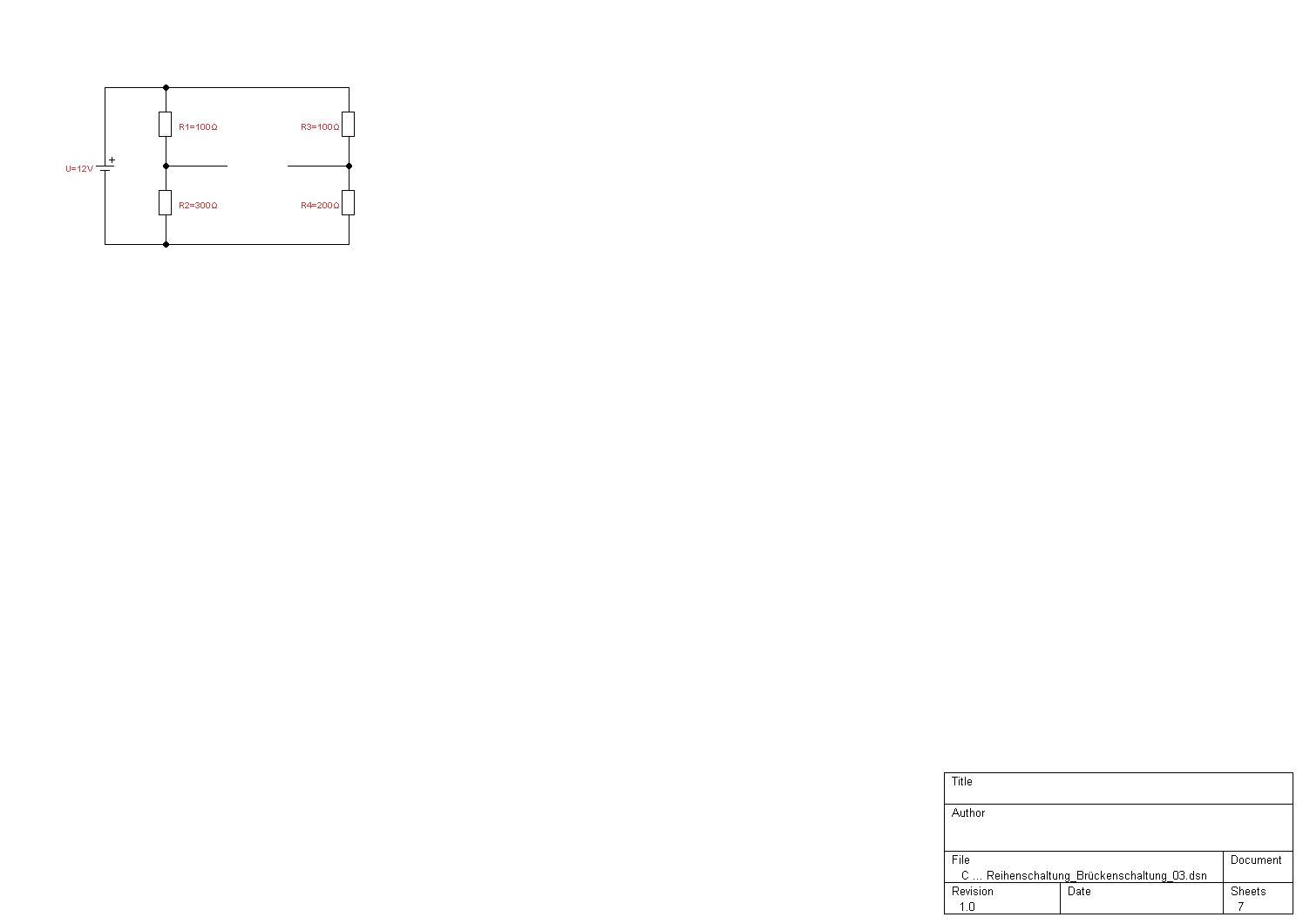 U2
U4
Brückenschaltung
Spannung zwischen Punkt A und Punkt B
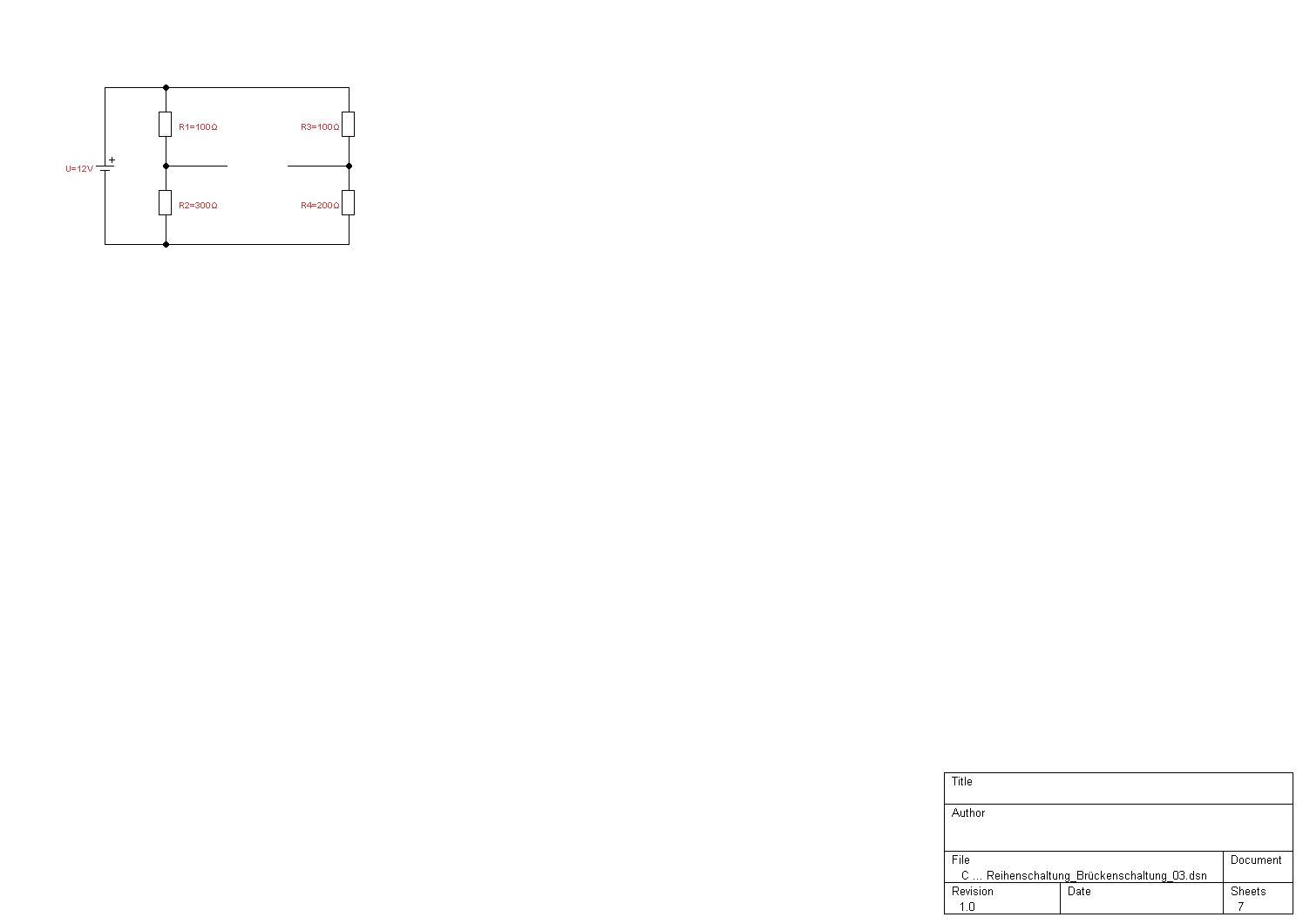 A
B
U2
U4
Brückenschaltung
Spannung zwischen Punkt A und Punkt B = Brückenspannung UAB
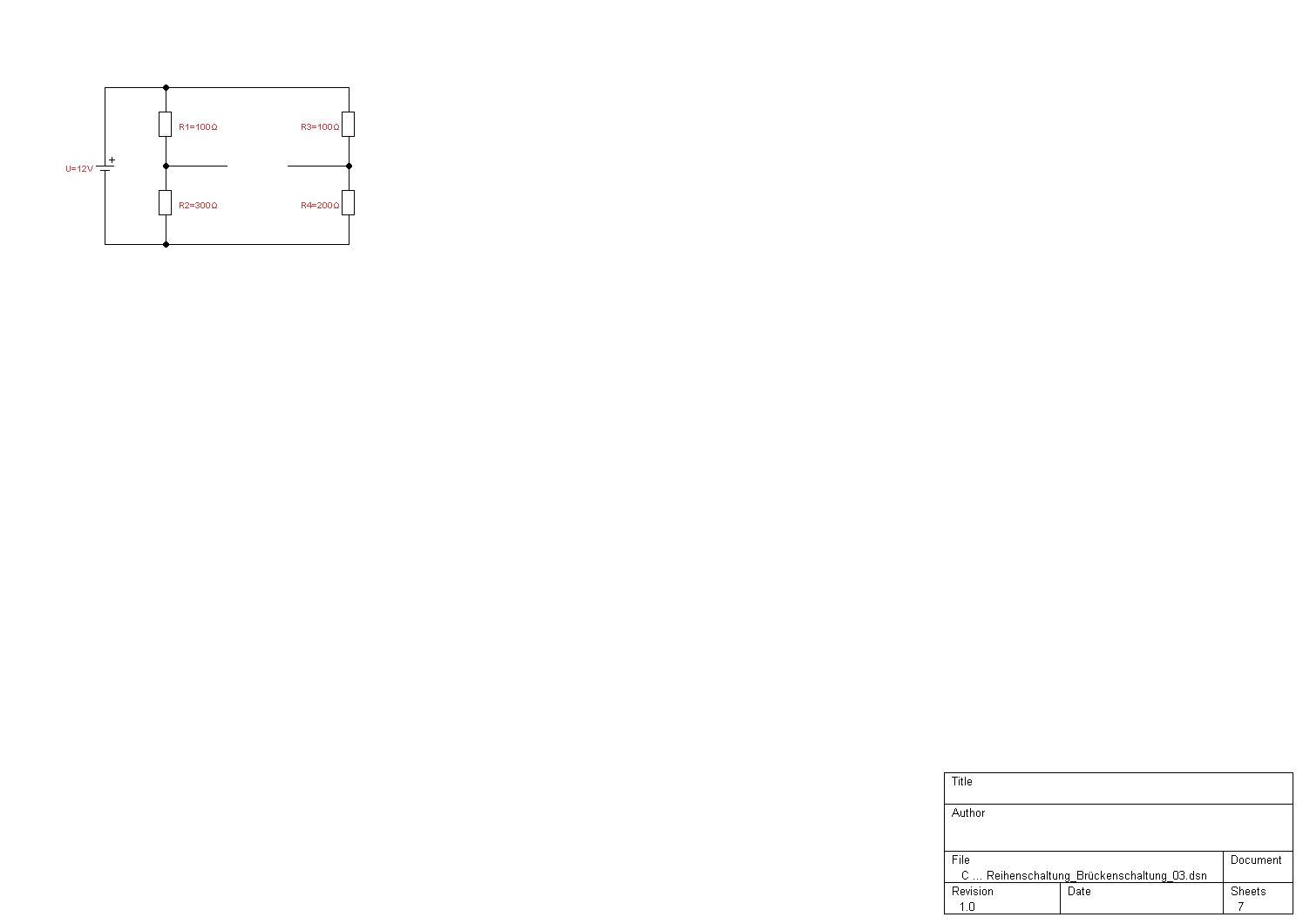 A
B
UAB
U2
U4
Brückenschaltung
Spannung zwischen Punkt A und Punkt B = Brückenspannung UAB







Rechenbeispiel:
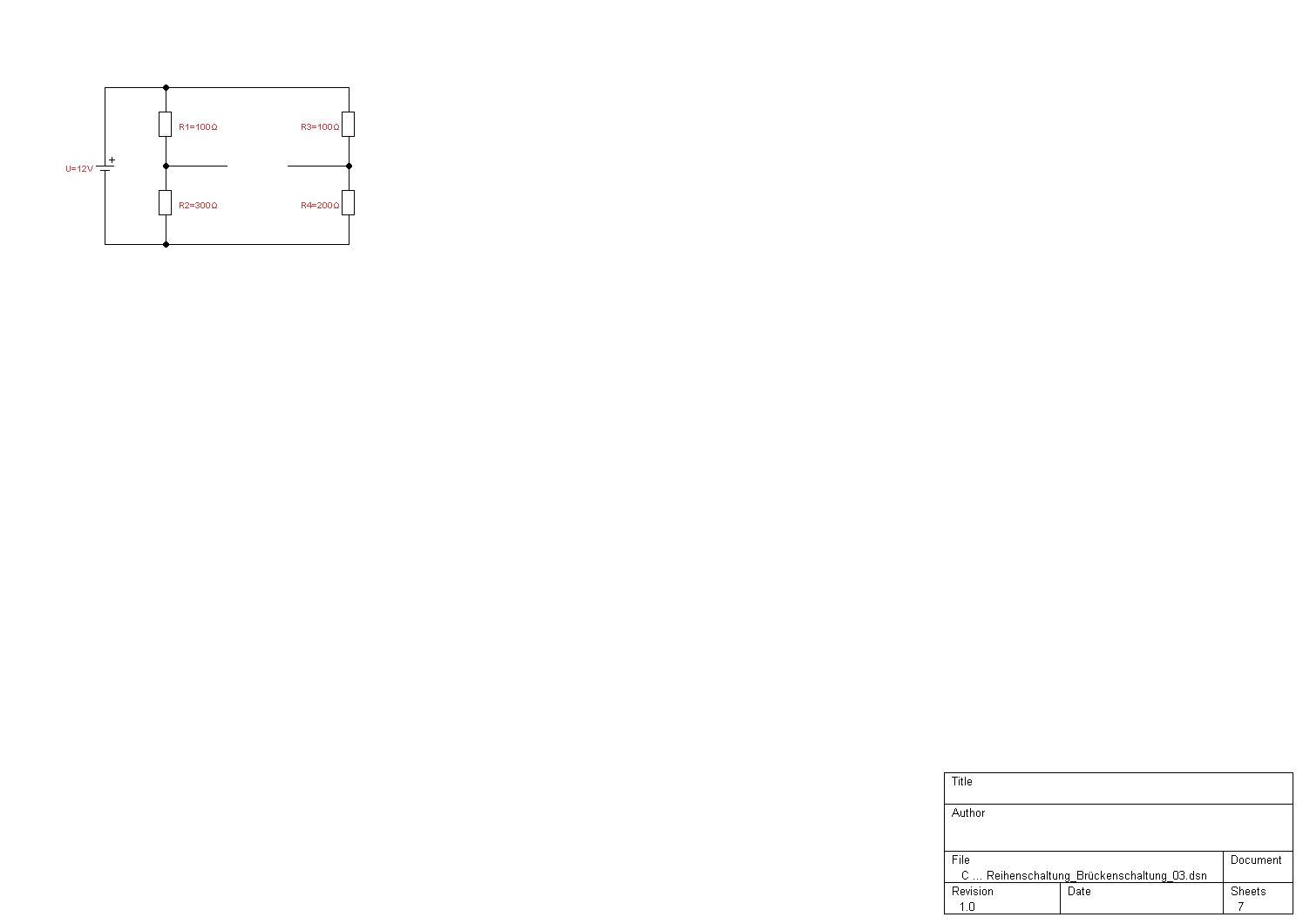 A
B
UAB
U2=
9V
U4
Brückenschaltung
Spannung zwischen Punkt A und Punkt B = Brückenspannung UAB







Rechenbeispiel:
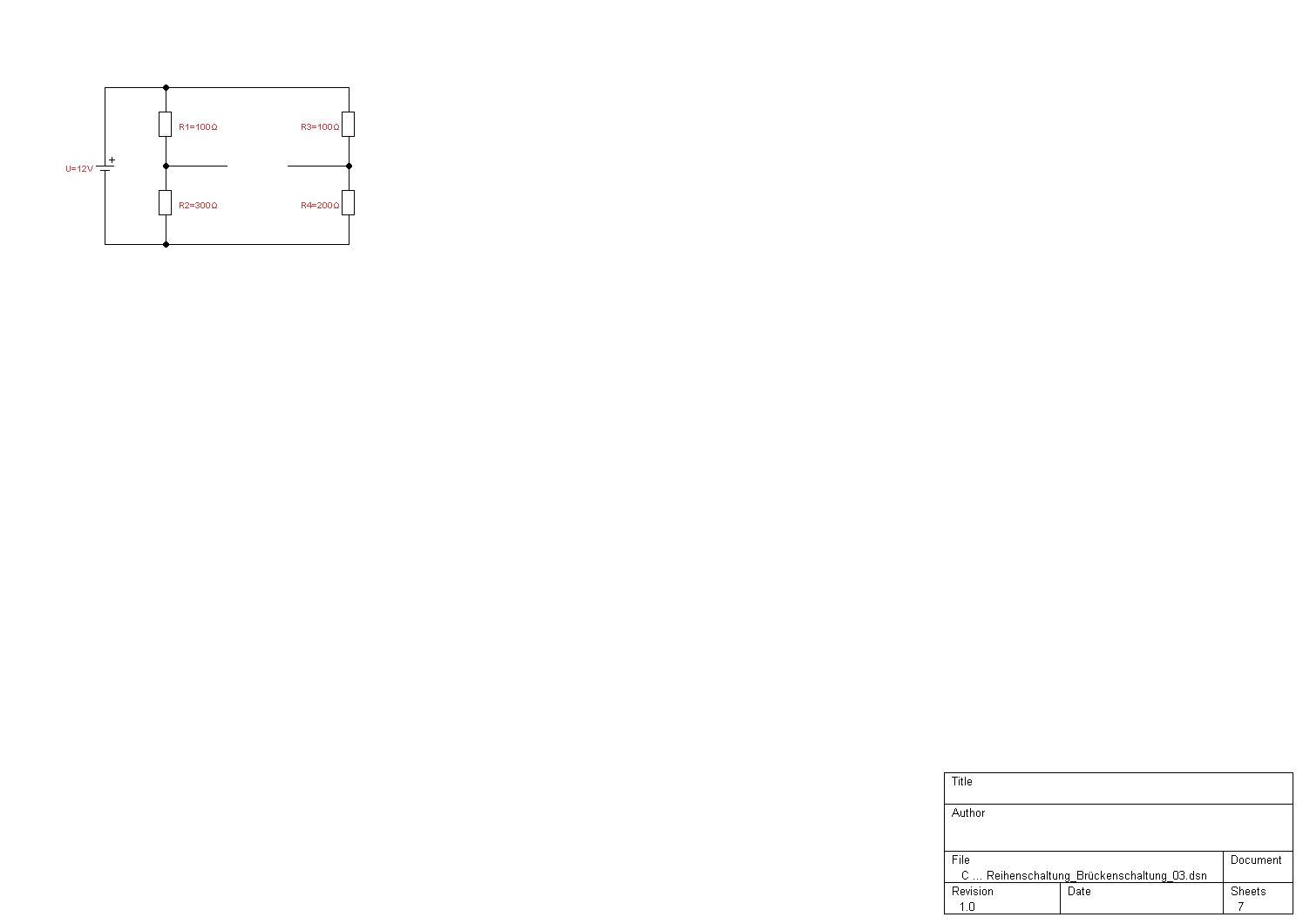 A
B
UAB
U2=
9V
U4=
8V
Brückenschaltung
Spannung zwischen Punkt A und Punkt B = Brückenspannung UAB







Rechenbeispiel:
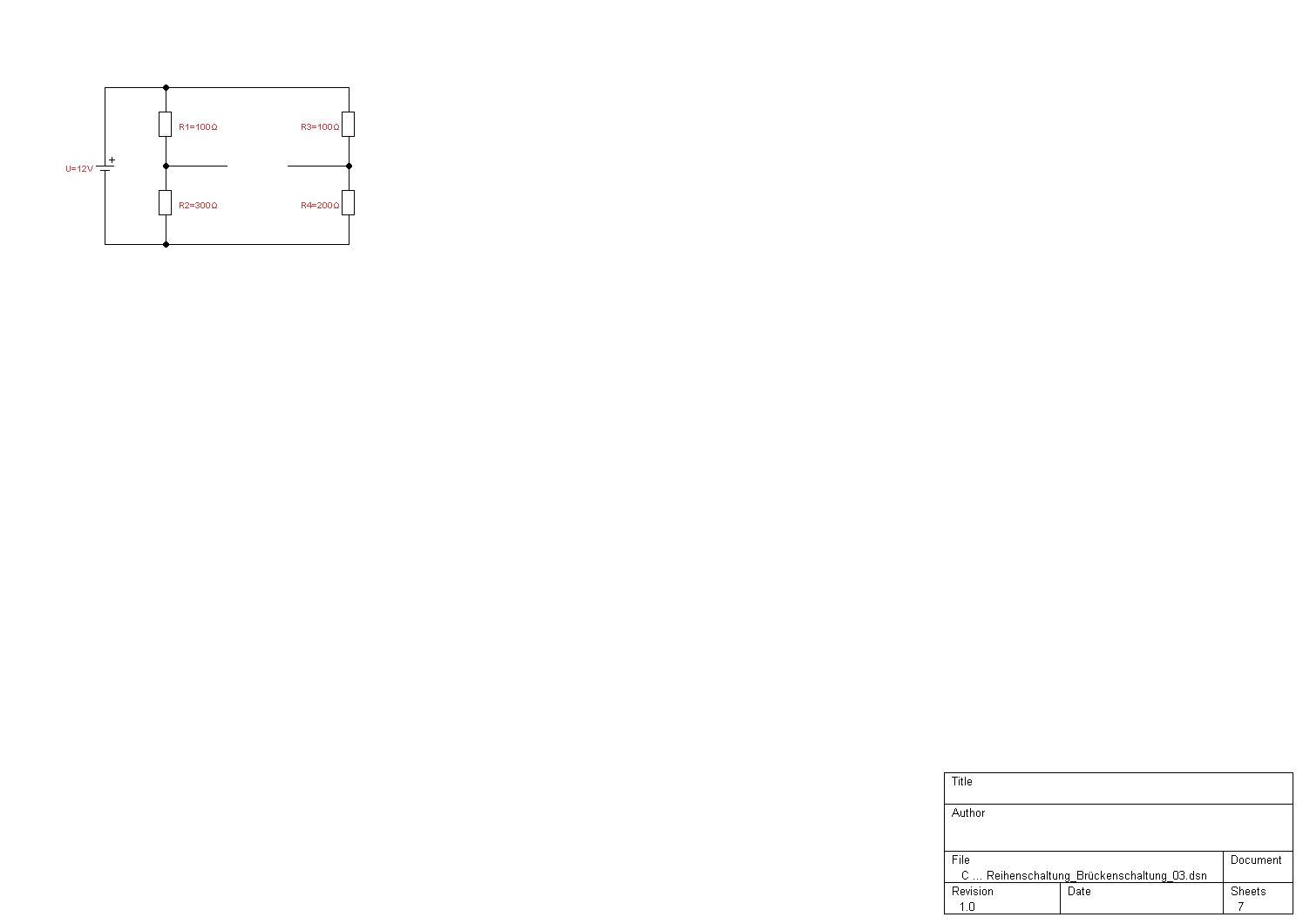 A
B
UAB
UA=
9V
UB=
8V
Brückenschaltung
Wann wird die Brückenspannung UAB negativ?
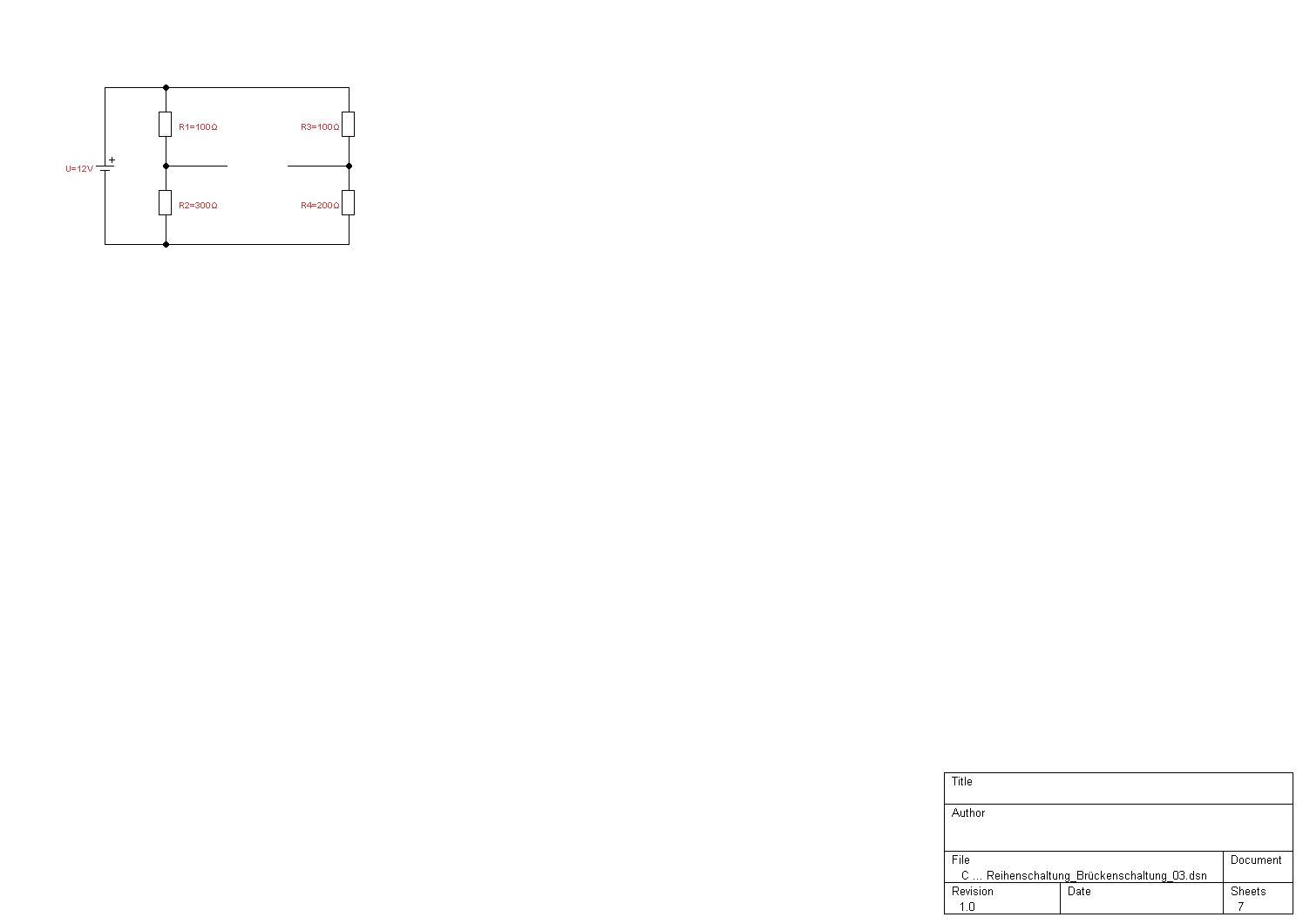 A
B
UAB
UA=
9V
UB=
8V
Brückenschaltung
Wann wird die Brückenspannung UAB negativ?







			…wenn UA <UB
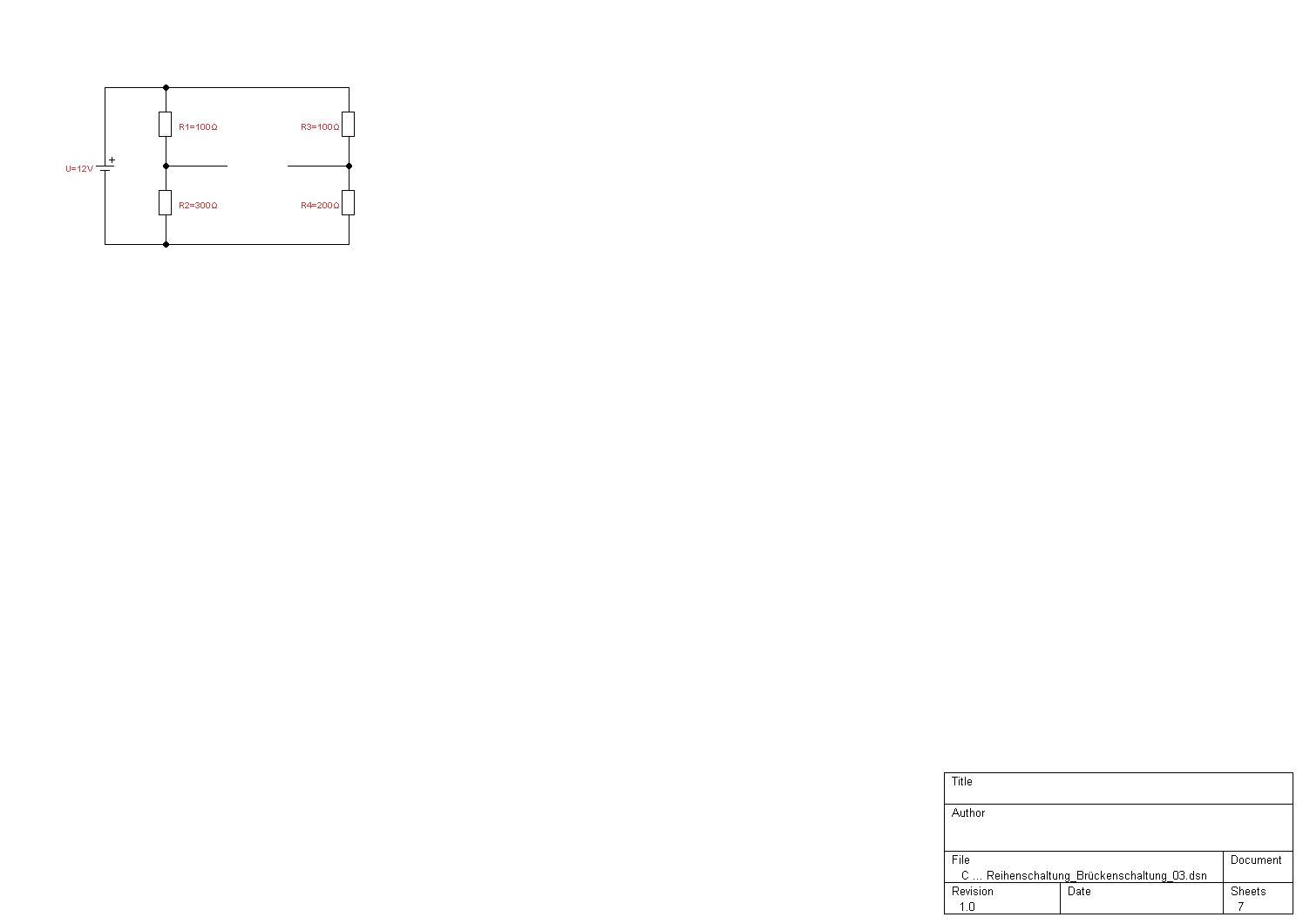 A
B
UAB
UA=
9V
UB=
8V
Brückenschaltung
Wann wird die Brückenspannung UAB negativ?







			…wenn UA <UB 
Arbeitsauftrag: Berechnen Sie UAB erneut (R2 geändert!)
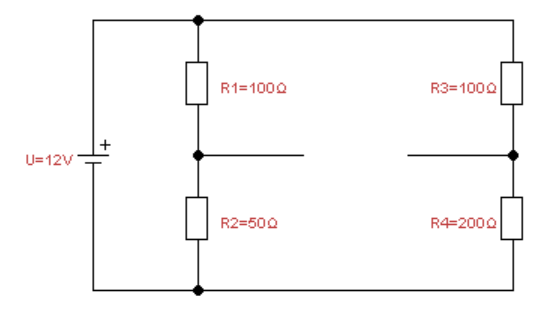 A
B
UAB
UA=
??
UB=
8V